8 Actividades de habilidades motoras
Trabajo en agarrar y liberar objetos de varios tamaños
Motor: Agarre y liberación
Cuanto más alto sea el nivel, más difícil será la tarea
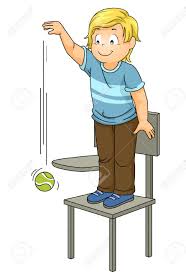 Nivel 1
Trabajar en agarrar y dejar ir con intención
Nivel 2
Trabajar en agarrar y soltar objetos en un recipiente grande
Nivel 3
Trabajar en agarrar y soltar en un recipiente pequeño o apilar
[Speaker Notes: Toy recommendations: rings, blocks, buckets of different sizes, toy piggy bank]
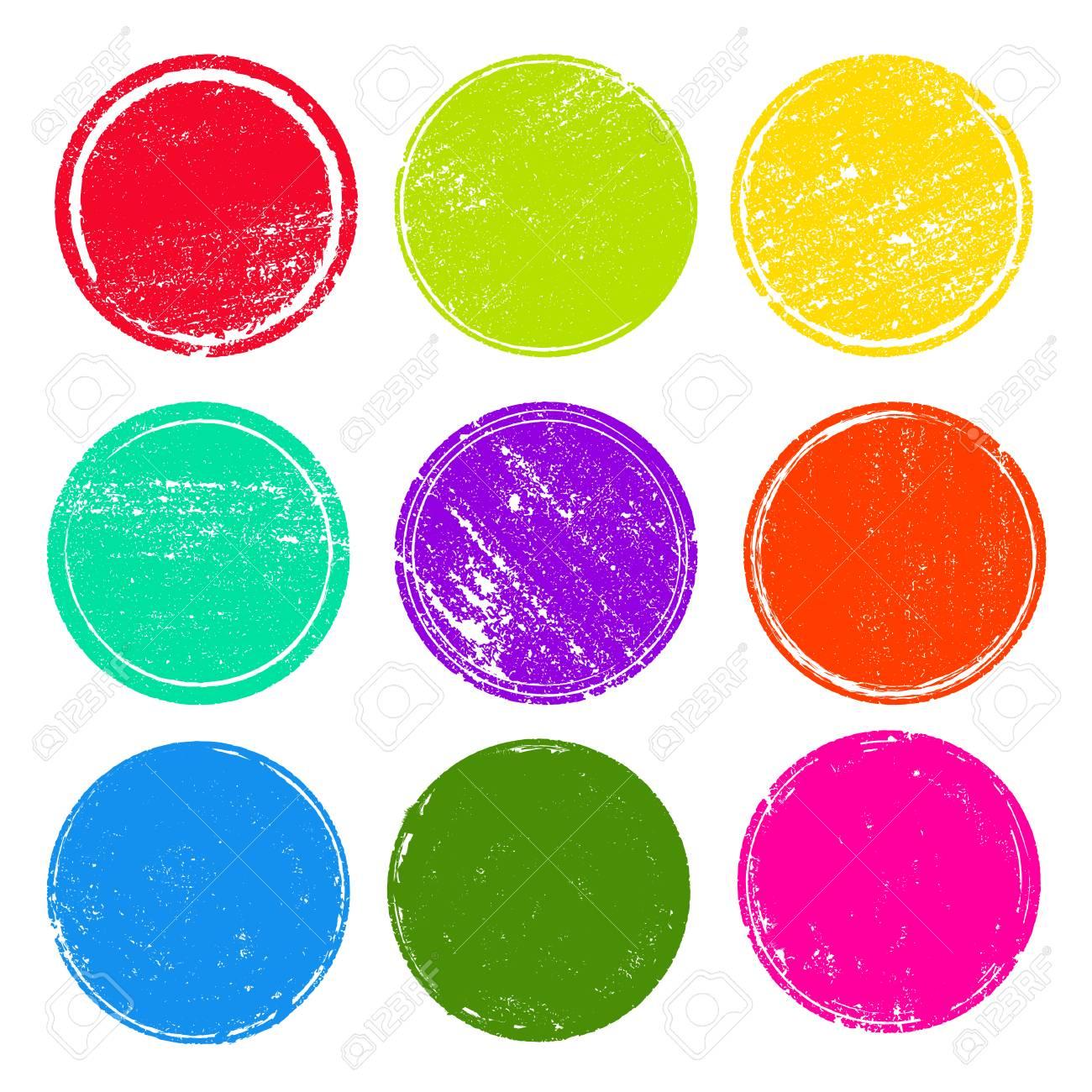 Suministros
Conteo de osos
Círculos de papel de construcción de varios tamaños para que coincidan con cada oso de color
Plastilina (de la semana anterior)
10 limpiadores de tuberías cortadas de varios tamaños
Monedas de plástico
3 pinceles (de la semana anterior)
Pintura variada
15 bolas de pom pom
Cinta (de la semana anterior)
5 globos
Copas (de la semana anterior)
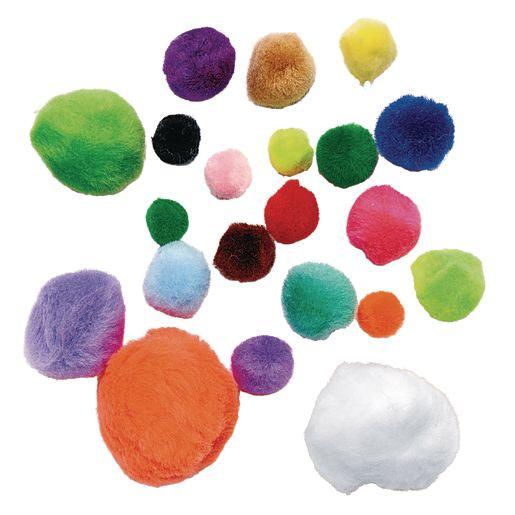 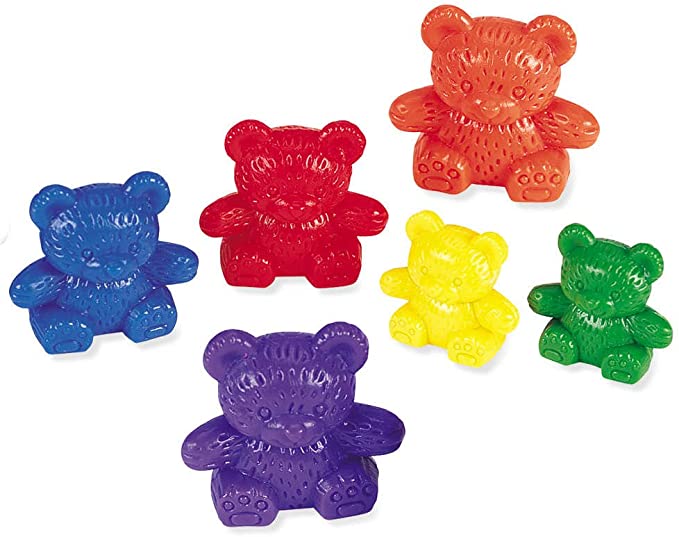 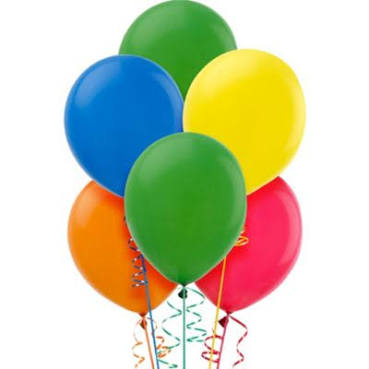 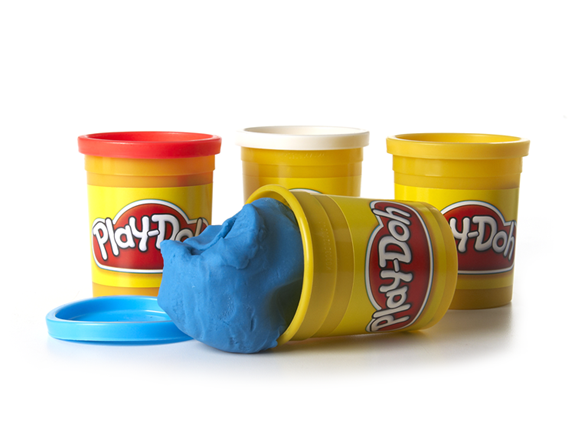 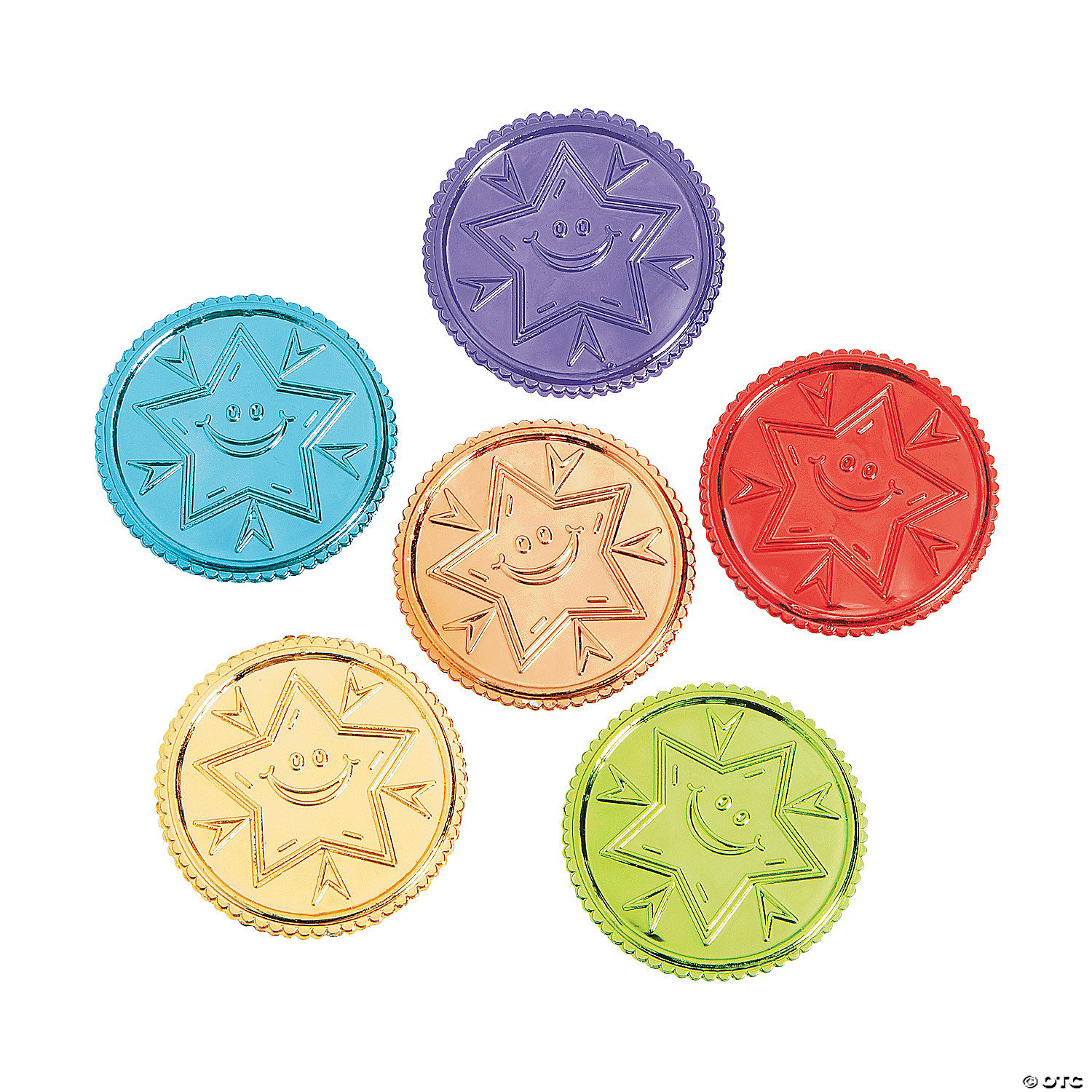 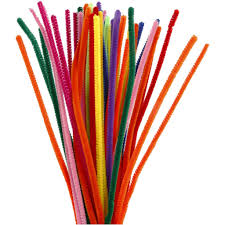 Actividad 1: Contar osos
El niño colocará osos de conteo en círculos de papel de construcción de colores a juego
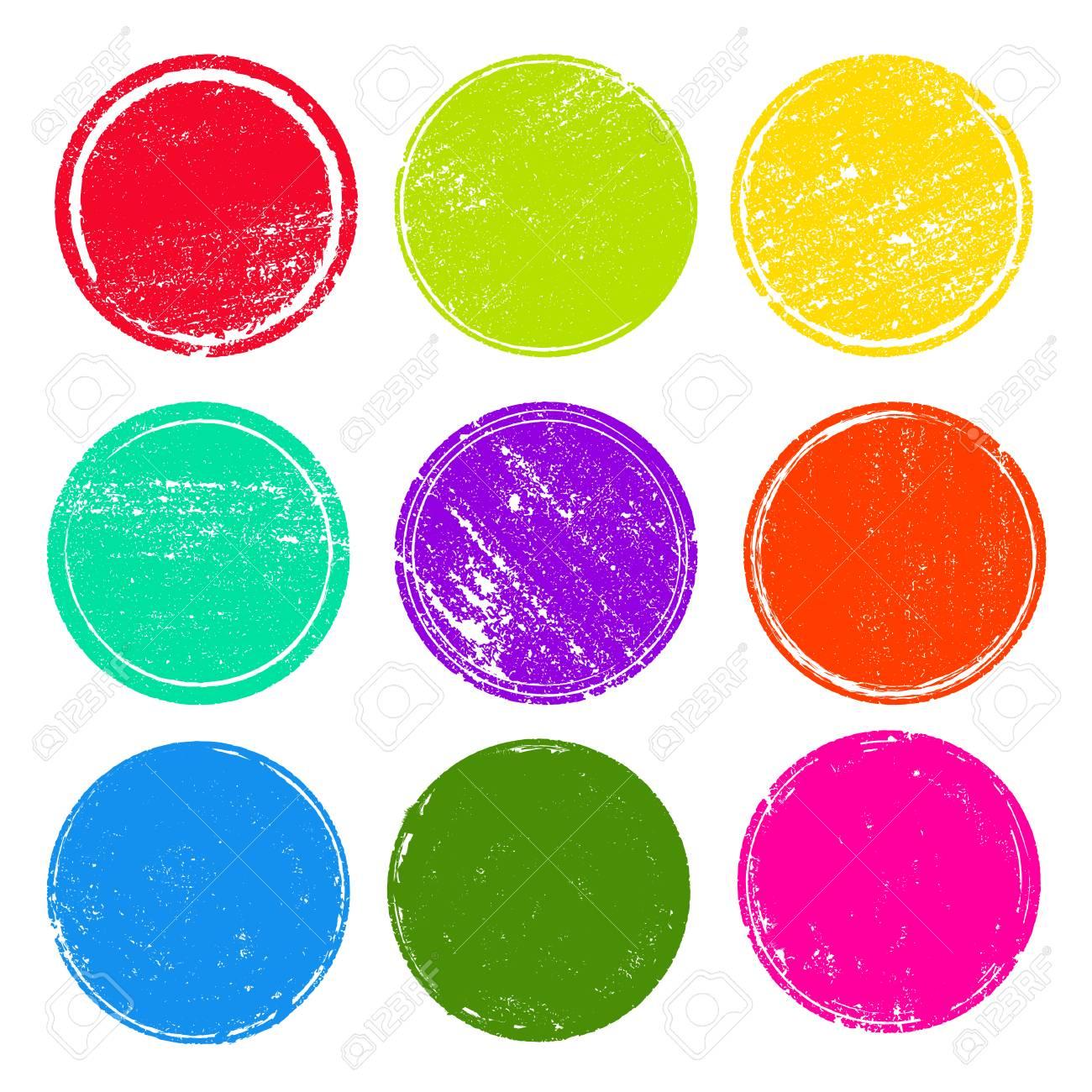 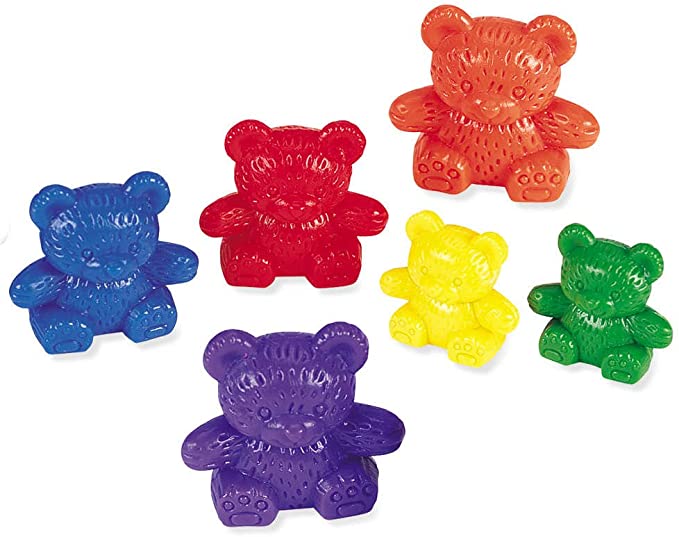 Suministros: Contar osos, círculos de papel de construcción de varios tamaños que coinciden con los colores de los osos de conteo
Actividad 2: Poke de masa
El niño colocará limpiadores de tuberías en bolas de plastilina
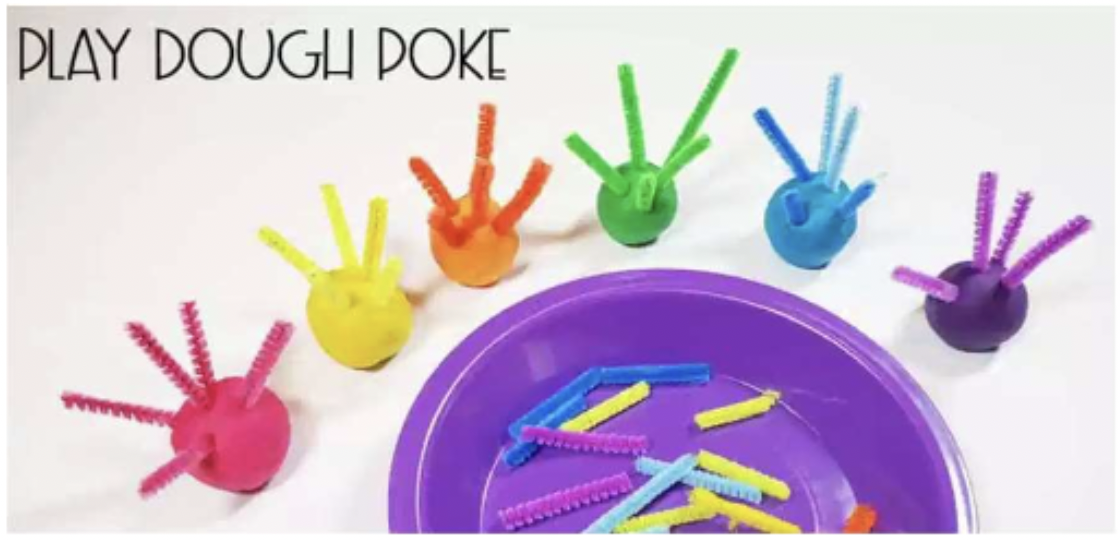 Suministros: Limpiadores de tuberías de varios tamaños, plastilina
Actividad 3: Apilamiento de monedas
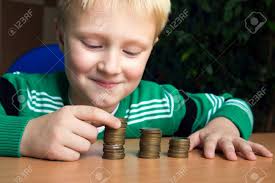 Suministros: Monedas, bolsa de plástico o contenedor
Activity 4: Painting
El niño puede comenzar con la pintura de los dedos y luego usar pinceles y luego pompones para trabajar en un pellizco fino.
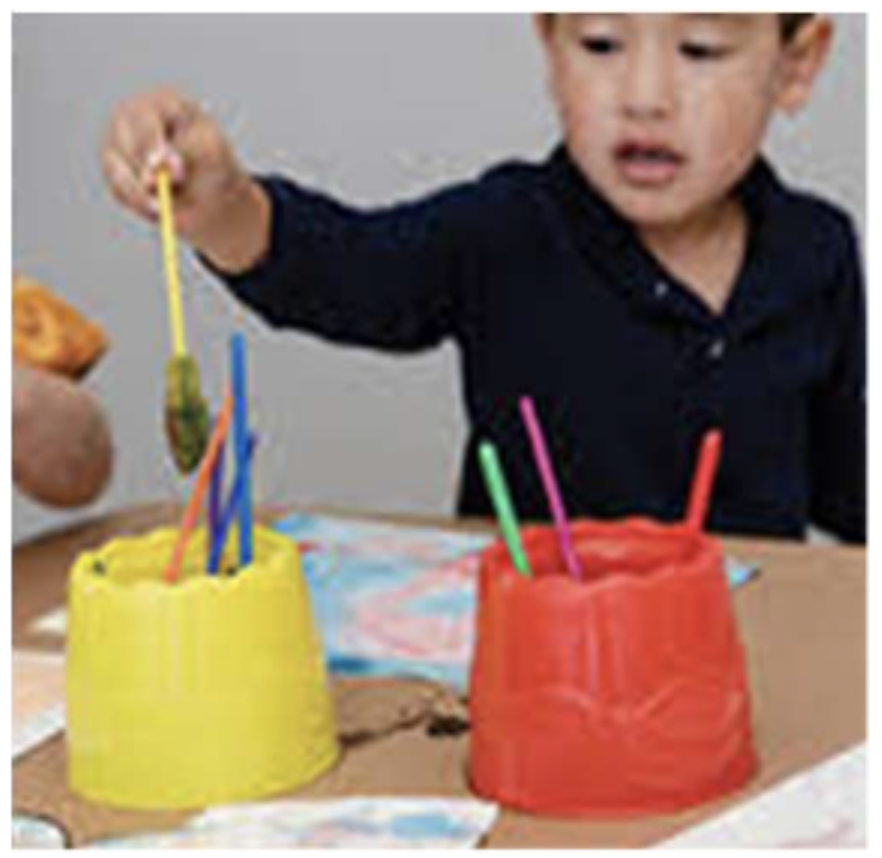 Suministros: Pinceles, pintura, papel, vasos
Actividad 5: Pom Pom Drop
El niño dejará caer pom pom en los rollos
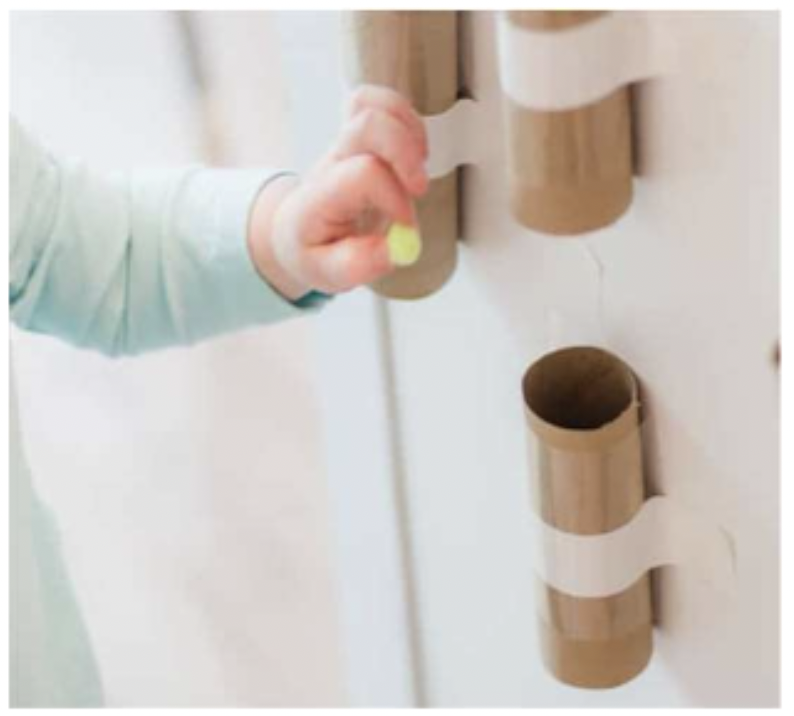 Suministros: Varias bolas de pom pom, rollos de papel higiénico o rollos de toallas de papel, cinta adhesiva
Actividad 6: Equilibrio de globos
globos de equilibrio en papel higiénico reciclado y rollos de toallas de papel que se pegan con cinta adhesiva a la mesa
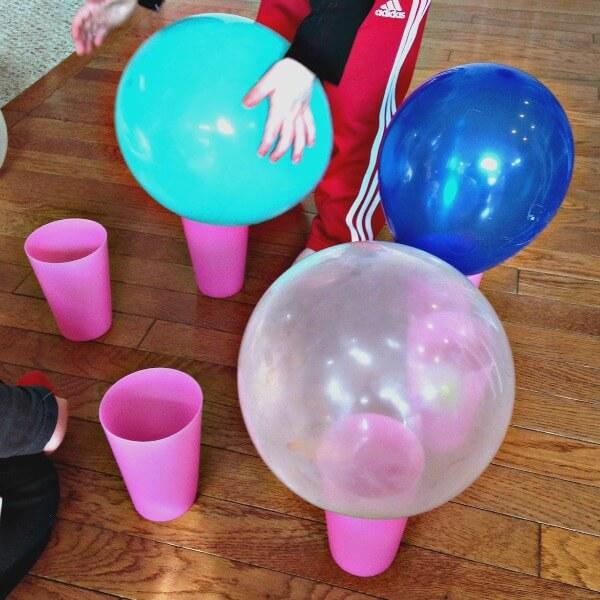 Suministros: Papel higiénico o papel toalla reciclado rollo, o vasos, globos
Actividad 7: Forma de cinta de bola Pom Pom
El niño coloca las bolas de pom pom en forma de cinta adhesiva
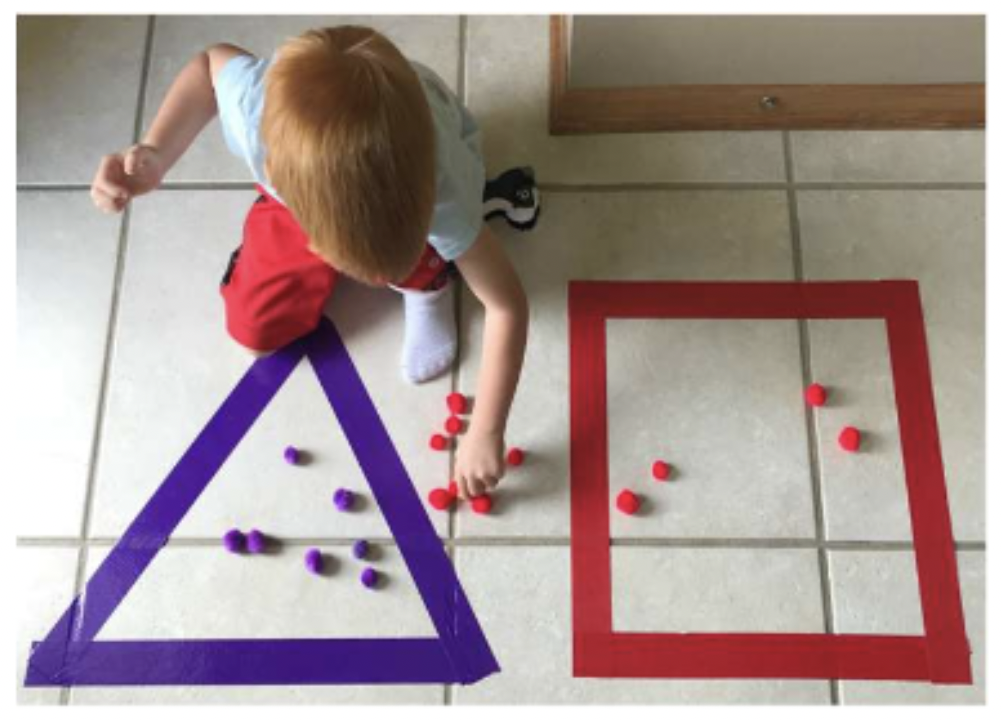 Suministros: Varias bolas de pom pom, cinta de colores
Actividad 8: Apilamiento de copas piramidales
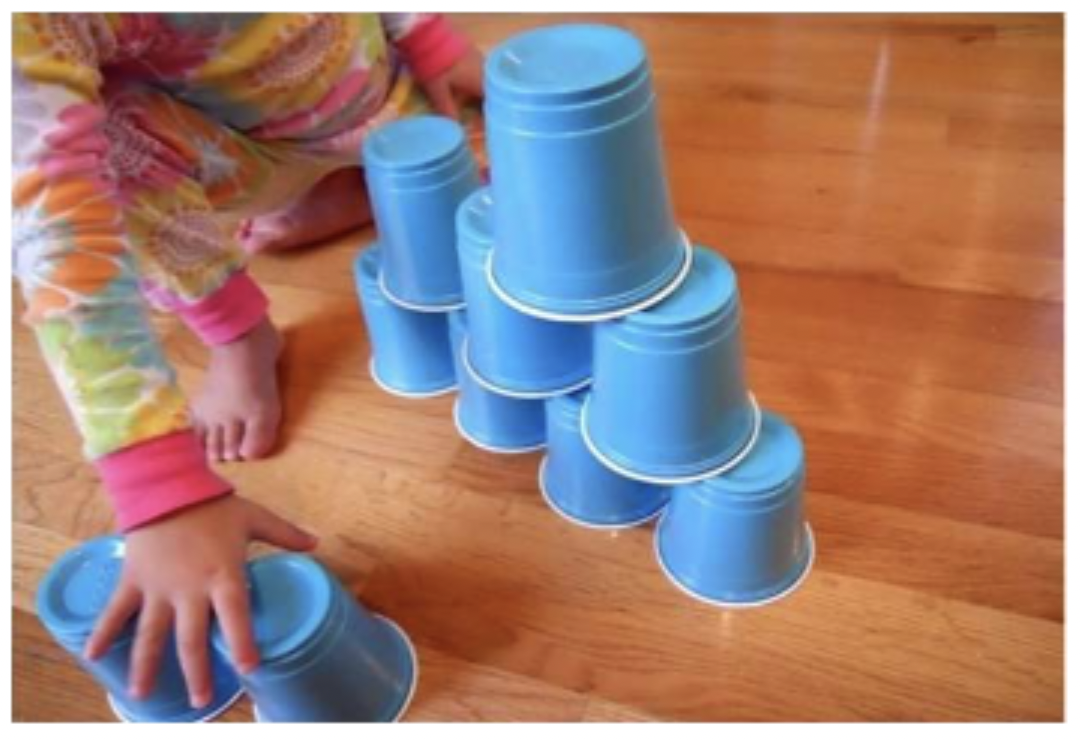 Suministros: Tazas